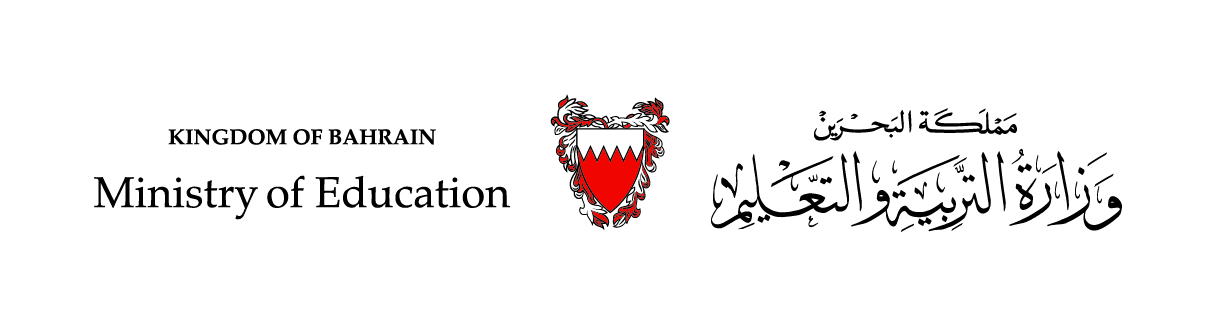 درسٌ في مادّةِ اللّغةِ العربيةِ
القواعدُ النحويّةُ - الفصلُ الدراسيُ الأوّلُ   

الجُمْلةُ الاسْميَّةُ و الجُمْلةُ الفِعليَّةُ
الصّفُّ الرّابعُ الابتدائيُّ
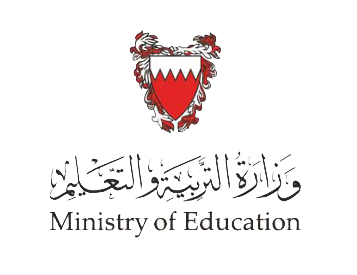 الجُمْلةُ الاسْميَّةُ و الجُمْلةُ الفِعليَّةُ – اللّغة العربيَة – الرابع الابتدائي
أَهْدَافُ الدَّرْسِ:
1- تَمييزُ الجُملةِ الاسْميةِ، والجُملةِ الفعليَّةِ بِشكلٍ سَليمٍ.
2- اسْتنتاجُ قاعدةِ الدَّرسِ مِن خلالِ الأمْثلةِ المعرُوضةِ.
3- تَوظيفُ قَاعدةِ الدَّرسِ في الإنْتاجِ الكتابِي بشكلٍ سليمٍ.
أَكْتَشِفُ
أَقْرَأُ،ألاحظُ، ثم أُجِيبُ:
الجُمْلةُ الاسْميَّةُ و الجُمْلةُ الفِعليَّةُ – اللّغة العربيَة – الرابع الابتدائي
أَخذْنا سابقًا أنَّ الكلامَ يَنقسِمُ إِلى:        أ..................         ب. ..........................    ج. .................
أُلاحظُ العمودَ (أ): 
بِمَ بَدَأَتْ الجملُ في العمودِ(أ)؟            أ. اسمٍ                                ب. حرفٍ                                    ج. فعلٍ
مَاذَا أُسمّي هذا النوعَ مِن الجُملِ؟      أ. جُملةً اسْميَّةً.                 ب. شبهَ جملةٍ.                      ج.جُملةً فعليَّةً. 
 أُلاحظُ العَمودَ (ب): 
بِمَ بَدَأتْ الجُملُ في العَمودِ(أ)؟             أ. اسمٍ                                ب. حرفٍ                                   ج. فعلٍ
ماذا أُسمّي هذا النوعَ مِن الجُملِ؟       أ. جُملةً اسْميَّةً                ب. شبهَ جملةٍ.                         ج.جُملةً فعليَّةً.
أَكْتَشِفُ
الجُمْلةُ الاسْميَّةُ و الجُمْلةُ الفِعليَّةُ – اللّغة العربيَة – الرابع الابتدائي
أَقْرَأُ،ألاحظُ، ثم أُجِيبُ:
أُقَيِّمُ إِجَابَتِي
أَخذْنا سابقًا أنَّ الكلامَ يَنقسِمُ إِلى:        أ. اسمٍ                    ب. حرفٍ                              ج. فعلٍ
أُلاحظُ العمودَ (أ): 
بِمَ بَدَأَتْ الجملُ في العمودِ(أ)؟            أ. اسمٍ                               ب. حرفٍ                                    ج. فعلٍ
مَاذَا أُسمّي هذا النوعَ مِن الجُملِ؟      أ. جُملةً اسْميَّةً.                 ب. شبهَ جملةٍ.                      ج.جُملةً فعليَّةً. 
 أُلاحظُ العَمودَ (ب): 
بِمَ بَدَأتْ الجُملُ في العَمودِ(أ)؟             أ. اسمٍ                                ب. حرفٍ                                  ج. فعلٍ
ماذا أُسمّي هذا النوعَ مِن الجُملِ؟       أ. جُملةً اسْميَّةً                ب. شبهَ جملةٍ.                         ج.جُملةً فعليَّةً.
الجُمْلةُ الاسْميَّةُ و الجُمْلةُ الفِعليَّةُ – اللّغة العربيَة – الرابع الابتدائي
أَسْتَنْتِجُ أَنَّ:
الجُملةَ الاسْميّةَ هي الجمُلةُ الّتي تبْدأُ باسْمٍ.
الجُملةَ الفِعْليةَ هي الجُملةُ الّتي تبْدأُ بفعلٍ.
أُطَبِّقُ
الجُمْلةُ الاسْميَّةُ و الجُمْلةُ الفِعليَّةُ – اللّغة العربيَة – الرابع الابتدائي
نَشاطُ (1)
أملأُ الفراغَ لِأكوّنَ جُمْلَةً اسْميَّةً .
المَكتبةُ
الصّدقُ/التَّعاونُ
المَلعبُ
المكانُ/الثَّلجُ
[Speaker Notes: توظيف الرؤوس المرقمة]
أُطَبِّقُ
الجُمْلةُ الاسْميَّةُ و الجُمْلةُ الفِعليَّةُ – اللّغة العربيَة – الرابع الابتدائي
نَشاطُ (2)
أملأُ الفراغ ِلأكوّنَ جُمْلةً فعليَّةً .
نَأكلُ
تخبزُ
أُمارسُ
يَحضرُ/يُحبُ
[Speaker Notes: توظيف الرؤوس المرقمة]
أُطَبِّقُ
نَشاطُ (3)
الجُمْلةُ الاسْميَّةُ و الجُمْلةُ الفِعليَّةُ – اللّغة العربيَة – الرابع الابتدائي
أُصنّفُ الجُملَ التَّاليةَ حَسَبَ المطلوبِ في الجَدْولِ:
√
√
√
√
√
√
[Speaker Notes: توظيف الرؤوس المرقمة]
أُطَبِّقُ
نَشاطُ (4)
الجُمْلةُ الاسْميَّةُ و الجُمْلةُ الفِعليَّةُ – اللّغة العربيَة – الرابع الابتدائي
أُحوّلُ الجُملةَ الاسميَّةَ إلى جُملةٍ فعليَّةٍ، والجُملةَ الفعليَّةَ إلى جُملةٍ اسميَّةٍ فِيمَا يلِي:
صَلاحُ الدّينِ فَتَحَ بَيْتَ المَقدسِ.
بُنِيَ مَسجدُ الخميسِ في عَهدِ الخَليفةِ عُمرَ بن عبدِالعَزيزِ.
أحمدُ يَقرأُ الكُتبَ التَّاريخيّةَ.
[Speaker Notes: توظيف الرؤوس المرقمة]
نشاط ختامي
الجُمْلةُ الاسْميَّةُ و الجُمْلةُ الفِعليَّةُ – اللّغة العربيَة – الرابع الابتدائي
تَحتَفلُ مَدارسُ البَحرينِ باِليومِ الوطنيّ كلَّ عامٍ في جوّ مليءٍ بالفعالياتِ والأنشِطةِ.- أَكْتبُ ثلاثَ جُملٍ اسميَّةٍـ وثلاثَ جُملٍ فعليَّةٍ تَصفُ احتفالَ مَدرسَتي باليومِ الوَطنيّ.
الصّفوفُ مُزيَّنةٌ.
يُؤدِي التّلاميذُ فِقراتٍ غنائيَّةً وَطنيَّةً.
يُقيمُ المُعلمُون مُسابقاتٍ ترفيهيَّةً.
التَّلاميذُ فَرحُون.
الأنشطةُ والفَعالياتُ مُنوَّعةٌ وكَثيرةٌ.
يَتسابقُ التَّلاميذُ في تزيينِ صُفوفِهم.
الجُمْلةُ الاسْميَّةُ و الجُمْلةُ الفِعليَّةُ – اللّغة العربيَة – الرابع الابتدائي
انتهى الدّرسُ